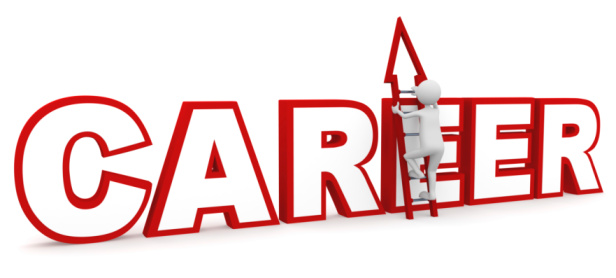 Career planning is not just finding a job or earning handsome amount of money
It is about how people will be missing me at every step rather than treated as burden
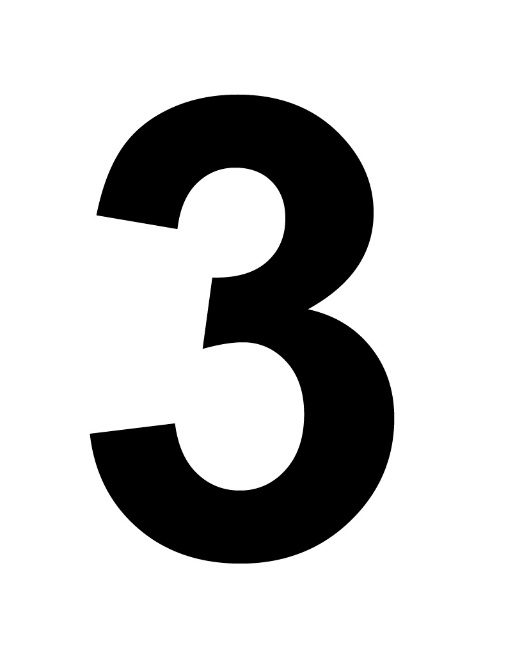 Personal
Academic
Professional
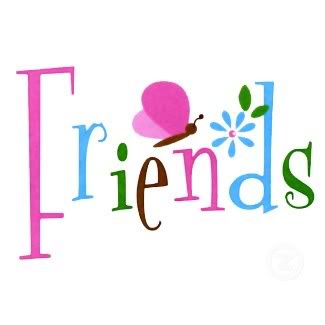 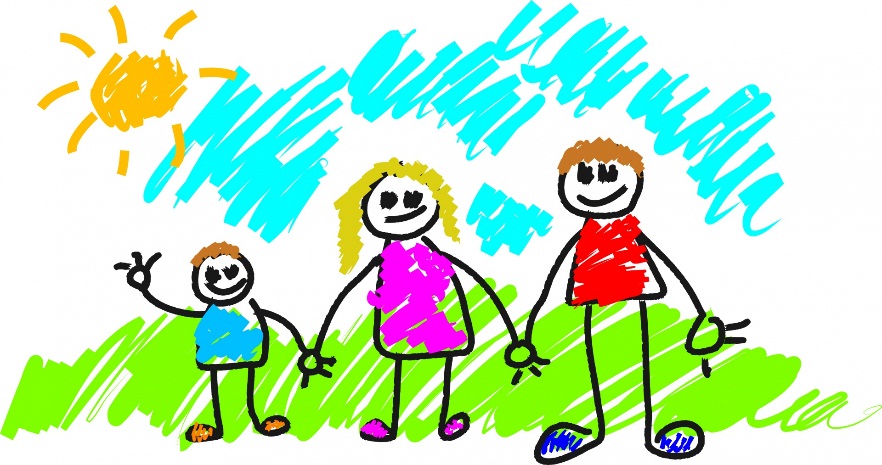 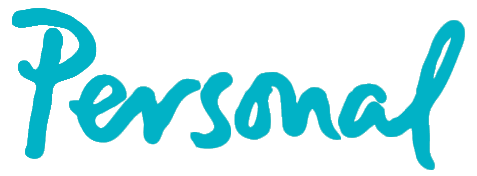 Family
Friends
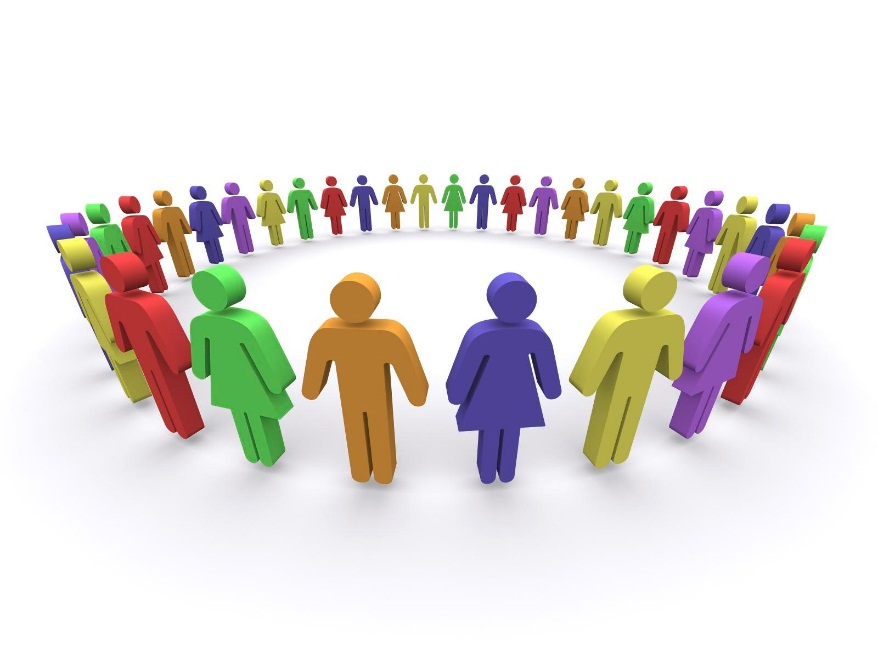 Society
[Speaker Notes: Family]
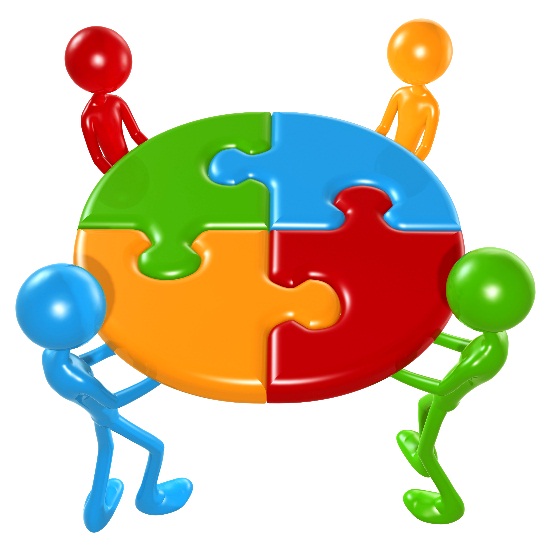 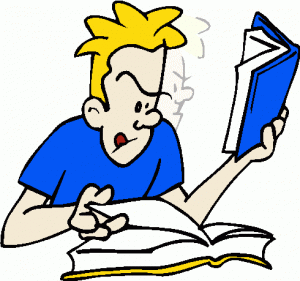 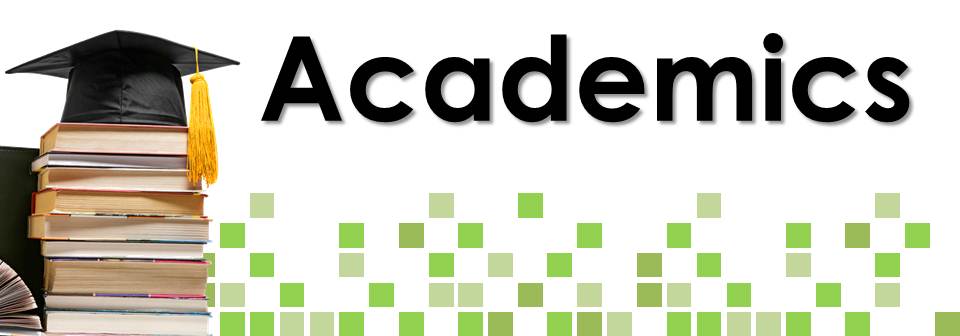 Study
Group Work
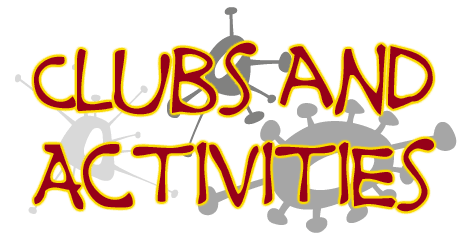 Club Activities
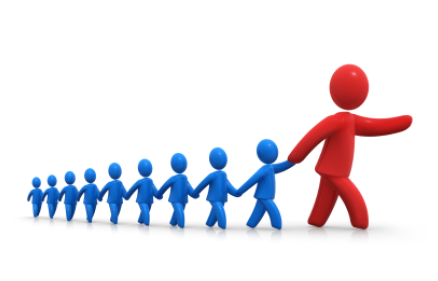 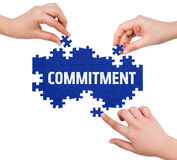 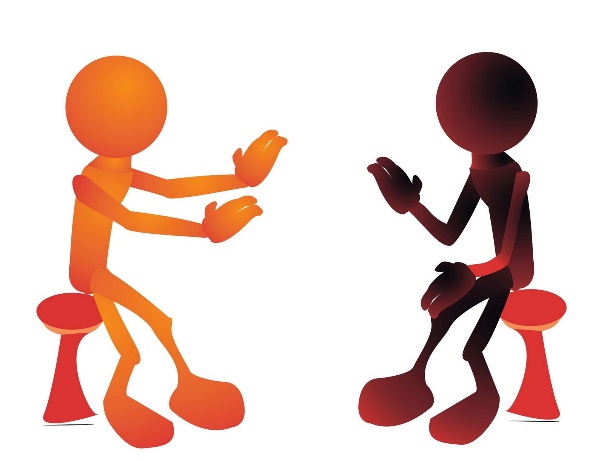 Commitment
Leadership
Quality
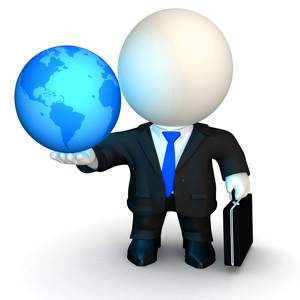 Communication Skill
Innovative 
Ideas
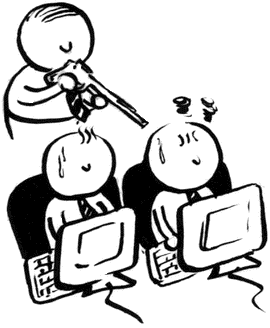 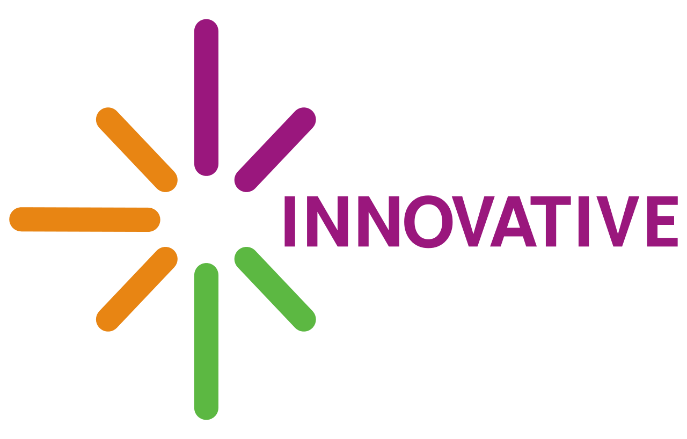 Technology
Work under
Pressure
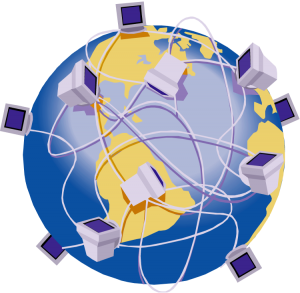 Remember
It’s never too soon or too late to start your  career planning
It’s better to start soonest once 
someone  can realize
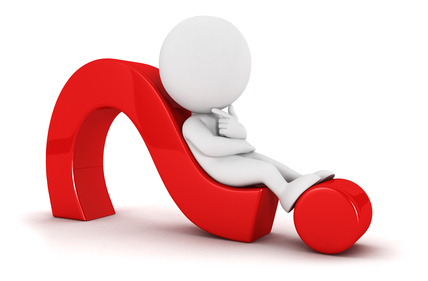 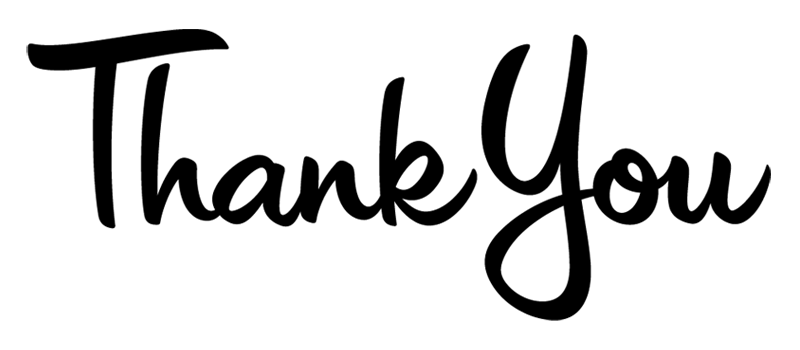